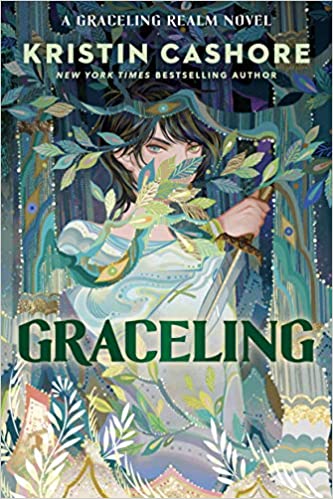 Graceling
By Kristin Cashore
Book Talk
Kristin Cashore Biography
Born in Pennsylvania
Graduated from Williams College
Studied abroad in Sydney, Australia
M.A. from Center for Study of Children’s Literature at Simmons College
Books:
Graceling, Fire, Bitterblue, Winterkeep
Jane, Unlimited
Some Awards for Graceling (taken from her blog)
Winner of the Mythopoeic Fantasy Award for Children's Literature.
Winner of the SIBA Book Award in the YA category.
Shortlisted for the ALA's William C. Morris Award.
An ALA Best Book for Young Adults.
A Publishers Weekly Best Book of the Year.
A School Library Journal Best Book of 2008.
One of Amazon.com's Best Books of 2008.
A 2008 Booklist Editors' Choice and one of Booklist's 2008 Top Ten First Novels for Youth.
On the 2009 Amelia Bloomer List (Recommended Feminist Literature for Birth through 18).
A New York Times and a Publishers Weekly best seller.
Summary of Graceling Part 1:
Graceling is a book about a world in which a small amount of people have special abilities that give them major advantages in situations. Most of them aren’t impressive, like being able to swim like a fish, or sing expertly from a small age. People with Graces’ are identified by their eyes, which are two different colors, and are often sought to be controlled by the kingdom’s ruler, whomever they may be. The story starts out with a rescue mission, that turns into a mystery, with a lot of thrilling adventure in between, and of course, some love scenes.
Summary of Graceling Part 2:
During the rescue misison she meets someone who she decides to let live, even though her extincts are telling her to kill him.
We also learn that while she learns how to grow her Graceling and do the biddings of her King/uncle, she forms a sort of “council” to rescue those in other kingdoms to help protect people. There seems to be two reasons why she does this, one as a rebellion against her uncle, the second because she is tired of hurting people. This becomes of major importance later on, because throughout the book, Katsa is always looking down on herself and who she is, ignoring the small good that she has down, but small acts of kindness add up to those who only see hate.
Summary of Graceling Part 3:
The person who she lets live, Po, makes their way to her kingdom and confronts her. We find out that he is the rescued person’s grandson and is considered for him. Though Katsa is always closed off, they start a friendship, as it seems he has a similar Grace to hers, a “fighting Grace”. They spend a lot of time together, physically fighting and training, in order to improve themselves. However, Po starts to make her question herself and how she sees herself being controlled by her Uncle, her makes her kill for his sake. Katsa decides to finally fight back against her Uncle and in doing so, leaves her Kingdom to travel with Po to help him solve the mystery as to why someone would kidnap Po’s grandfather. During this time, she learns more about herself and her Grace.
Summary of Graceling Part 4:
Po and Katsa make progress and solve the mystery as to who and why Po’s grandfather was kidnapped, and hatch a plan. Unfortunately, the man they are up against has a powerful Grace, unlike any other. Will they be able to win? Will Katsa make more companions and learn to grow and control herself?
Significant Quote 1:
“She had killed once by accident, a memory she held close to her consciousness. It was how her Grace had announced its nature, a decade ago. She’d been a child, barely eight years old. A man who was some sort of distant cousin had visited the court. She hadn’t liked him--his heavy perfume, the way he leered at the girls who served him, the way his leer followed them around the room, the way he touched them when he thought no one was watching. When he started to pay Katsa some attention, she had grown wary. “Such a pretty little one,” he’d said. “Graceling eyes can be so very unattractive. But you, lucky girl, look better for it. What is your Grace, my sweetness? Storytelling? Mind reading? I know. You’re a dancer.”
	
“Katsa hadn’t known what her Grace was. Some Graces took longer than others to surface. But even if she had known, she wouldn’t have cared to discuss it with this cousin. She’d scowled at the man and turned away. But then his hand had slid toward her leg, and her hand had flown out and smashed him in the face. So hard and so fast that she’d pushed the bones of his nose into his brain.” (9)
Why This is Significant
This is the first turning point for Katsa as a character. People already avoided her because she is a Graceling and because of her eyes, but now with the fact that she killed someone (and seemingly for no reason), they have a real reason to avoid her. This also sets up the situation for her Uncle/King to start controlling her. 
This is also important because it informs the reader what her Grace is and the reader starts to learn how Katsa feels about herself and her Grace.
Significant Quote 2:
“What will he ask you to do this time?”
	She pushed the fire down that rose up from her stomach. She wondered what would happen if she slammed her plate on the ground, how many pieces it would break into.
	“It’ll be some lord who owes him money,” she said, “or who refused to agree to some bargain, or who looked at him wrong. I’ll; be told to hurt the man, enough so he never dishonors my uncle again.”
	“And you’ll do what he tells you to do?”
	“Who are these fools who continue to resist Randa’s will? Haven’t they heard the stories?Don’t they know he’ll send me?”
	“Isn’t it in your power to refuse?” Po asked. “How can anyone force you to do anything?”
	The fire burst into her throat and choked her. “H is the king. And you’re a fool, too, if you think I have a choice in the matter.”
	“But you do have [a] choice. He’s not the one who makes you savage. You make yourself savage, when you bend yourself to his will.” (120-1)
Why This is Significant
I felt this was an extremely important part of the novel because the character is being confronted with the choices she has been ignoring to make. Oftentimes in fantasy books like this, you wonder, the main character has so much power, why not resist, but in this series, the author gives us another character that challenges the main character and makes her think about her choices and whether or not she is choosing or just giving in. It’s later discussed that the only thing that the king can do to her if she refuses, is become angry, which ignites her anger, and she is afraid of her anger because she can’t control it. To an outsider looking in, it seems strange that she would let this go on for as long as it has.
Significant Quote 3:
“She found herself thinking of her uncle. How small Randa seemed now, how baseless in his power. How silly that such  a person had ever been able to control her. Control. This was what Katsa’s wound: Leck had taken away her control. It had nothing to do with self-condemnation; she couldn’t blame herself for what had happened. How could it not have happened? Leck had been too strong. She could respect a strong opponent, as she’d respected the wildcat and the mountain. But no amount of humility or respect made it any less horrifying to have lost control.” (428)
Why This Is Significant:
This was was an impressive turning point for Katsa because she is finally able to determine her own weaknesses. She knows she has issues with control and she is working on them everyday. She also knows that there are people out there who seek to control, not just her, but others with Graces. Being able to self-identify the parts of yourself that you need to work on is an important part of growing up and becoming an adult.
Text Complexity
The reading of this book is pretty easy for its content, but due to the large amounts of death and violence, along with a few covered up sex scenes, I would give it a final score of 7 or 8 on the Dave Chall readability level
My Take Away
The book was crafted amazingly well. The dialogue between characters was exceptional and fun and their attitudes felt very real. I really like the idea of Grace’s and I think it’s an amazing way to showcase people who struggle internally and this setting gives them room to grow do more than just agonize and moan. There are a few parts that were disappointing to me, which ultimately made me decide against recommending teaching this book. The first is that Katsa is an extremely strong female character, which is great, but it’s only when Po comes into the picture and prompts her, that she starts thinking for herself. She is afraid of her Uncle, but she knows he has no power over her, yet she still cowers, and this drives me mad, because her character isn’t shown or read to be a traumatized character. The second is that once she becomes aware of her romantic feelings for Po, not only does everything shut down, but all of a sudden, a light switch is flicked and she sees him differently. That scene seemed really unnatural to me, as does their romantic relationship going forward.
Last Words
My Favorite quote is when Katsa is confiding to Po that she feels like she can’t make up for all of the harm she has done, he disagrees with her, Katsa still has, 
“The rest of her life to tip the balance” (254)

Instead of teaching this book, I would recommend:
The Young Elites by Marie Lu
Or
The Golden Compass (His Dark Materials series) by Philip Pullman